Information Innovation Index
November 2014
Executive Summary: Information Innovation Index and the Journey to Business-IT Alignment
Over the past few years, organizations have become savvier about the value of corporate data and the opportunity to turn information into insight
As a result, business leaders are increasingly having more say in IT purchasing decisions. With expectations running high on what IT can deliver, frustrations can quickly surface between business leaders and IT, as more often than not the functions work independently and in silos, which can lead to misalignment
IT has always been the guardian of information, but its role is changing. Not only is IT being tasked with storing data securely and cost effectively, but it is also being asked to make sense of the data, converting it into value that the business can use
When business leaders and IT are not aligned on the answers they want to understand from their corporate data, it adds to the challenge
Recent research commissioned by Hitachi Data Systems and undertaken by Vanson Bourne – the Information Innovation Index – which surveyed 900 CIOs and IT decisions makers across the UK, France, Germany, Russia, South Africa, Austria, Switzerland, and the Netherlands, found
Over half of EMEA CIOs (55%) believe they cannot extract value from their data due to current IT infrastructure
Only 20% strongly agree that they have access to business leaders to develop and execute IT strategy
Consequently, 50% of organizations are not mining untapped business intelligence
Hitachi Data Systems says information can be a transformative force in business and calls for organizations to align business objectives with technology capabilities, and leverage information to drive business growth
Research Demographic
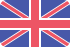 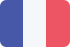 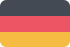 United Kingdom (UK)
200 CIOs/IT decision makers
• 75% private sector
• 25% public sector
France (FR)
200 CIOs/IT decision makers
• 78% private sector
• 22% public sector
Germany (DE)
200 CIOs/IT decision makers
• 84% private sector
• 16% public sector
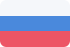 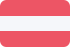 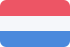 Russia (RU)
100 CIOs/IT decision-makers
• 88% private sector
• 12% public sector
Austria (AT)
50 CIOs/IT decision-makers
• 72% private sector
• 28% public sector
Netherlands (NL)
50 CIOs/IT decision-makers
• 82% private sector
• 18% public sector
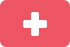 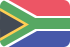 Switzerland (CH)
50 CIOs/IT decision makers
• 90% private sector
• 10% public sector
South Africa (ZA)
50 CIOs/IT decision makers
• 84% private sector
• 16% public sector
How Well Is IT Supporting organizations in EMEA?
Is IT Supporting the Drive For EMEA Business Growth?
Do you believe that outdated IT practices/processes are restricting the organization's ability to leverage data to drive business growth? 
(Q6) 900 respondents
% n Agree to some extent n Do not agree at all
Is IT perceived to be a strategic asset to your company?
(Q9) 900 respondents
% n Yes n No
UK
France
Germany
Russia
UK
France
Germany
Russia
Austria
Netherlands
Switzerland
South Africa
Austria
Netherlands
Switzerland
South Africa
On average, most EMEA IT decision-makers believe that IT is a strategic asset to their organization, particularly in South Africa, France, Germany and Switzerland. Austrian and Dutch respondents had a more modest view on how IT is regarded
The vast majority agree to some extent that outdated IT processes are holding organizations back from reaching their growth potential
Are IT Limitations Holding organizations Back?
Do you think your organization's ambition to accelerate growth by leveraging information is being held back by the limitations of IT? (Q4) 900 respondents
% n 1 – do not agree at all n 2 n 3 n 4 n 5 – strongly agree
The majority (92%) of IT decision-makers agree to some extent their organization’s ambition to accelerate business growth by leveraging data is being held back by the limitations of IT
To what extent do you think that IT's approach to storing and managing information is stifling the organization's ability to leverage data to drive business growth? (Q5) 900 respondents
% n 1 – do not agree at all n 2 n 3 n 4 n 5 – strongly agree
Similarly, all markets show a clear majority of respondents who, to some extent, agree that IT’s approach to storing and managing information is stifling their organization’s ability to grow
How Well Do Business and IT Leaders Collaborate in EMEA?
Does IT Work With Line of Business Leaders?
Does your IT function work with line of business leaders to define IT strategy by aligning business objectives with today's technology capabilities? (Q7) 900 respondents
% n 1 – do not agree at all n 2 n 3 n 4 n 5 – strongly agree
On average, only 24% strongly agree that IT is working closely enough with business leaders to define IT strategy. Russia is the most confident market, with nearly half (43%) agreeing this is the case. Austria and the Netherlands are the least confident
Do you feel that you have adequate access to line of business leaders to develop and execute an effective IT strategy that drives business growth? (Q8) 900 respondents
% n Do not agree to some extent n Strongly agree
On average, only 2 in 10 (20%) strongly feel they have enough access to business leaders to develop an effective IT strategy. France, Germany, Switzerland, and South Africa have the most access to business leaders, whereas the Netherlands, Austria, and the UK have the least
Could IT Be Doing More To Support Business Leaders?
Do you agree that IT could be doing more to support business leaders in their goal of leveraging data to drive business growth? (Q10) 900 respondents
% n 1 – do not agree at all n 2 n 3 n 4 n 5 – strongly agree n This is not a goal of our business
A strong majority does believe that IT could be doing more to support business leaders
Do you think your organization is doing enough to drive business growth through innovation thanks to insights gained from information? (Q19) 900 respondents
% n 1 – do not agree at all n 2 n 3 n 4 n 5 – strongly agree
The majority does not agree their organization is doing enough to leverage data insights to drive business growth
Information Innovation
Are EMEA organizations Leveraging Data?
Of those that are not mining untapped intelligence, does your organization have any intention to start mining it within the next 18 months? (Q14) 450 respondents
% n Yes n No
Is your organization currently mining untapped intelligence?
(Q12) 900 respondents
% n Yes n No
UK
France
Germany
Russia
UK
France
Germany
Russia
Austria
Netherlands
Switzerland
South Africa
Austria
Netherlands
Switzerland
South Africa
France and Switzerland are leading the way for markets that are currently mining untapped business intelligence. The UK is the most behind with nearly 3/4 not currently mining untapped data
The UK, followed by Germany, Switzerland, and South Africa, have no intention to start mining untapped intelligence.
Do organizations Have the Right Skills To Extract Data Insights?
Do you believe that people in your organization have the necessary skills and training to act on insights garnered from untapped? (Q25) 900 respondents
% n 1 – do not agree at all n 2 n 3 n 4 n 5 – strongly agree n Don’t know
German, South African, French, Swiss, and Russian IT decision-makers are more sceptical about whether people in their organizations have the right skills and training to leverage data insights
Do you believe business leaders should have a greater say in the direction of IT strategy?
(Q11) 900 respondents
% n 1 – do not agree at all n 2 n 3 n 4 n 5 – strongly agree
On average, more than 9 in 10 (96%) IT decision-makers agree to some extent that business leaders should have a greater say in the direction of IT strategy
Challenges and Risks Around Untapped Business Intelligence
Information Overload
Do you think that your organization is currently drowning in data?
(Q23) 900 respondents
% n Agree to some extent n Do not agree at all
The majority of IT decision-makers believe their organization is currently drowning in data, particularly Dutch, Austrian, and Russian CIOs.
Does your organization “hoard” data?
(Q24) 900 respondents
% n 1 – do not agree at all n 2 n 3 n 4 n 5 – strongly agree
On average, 93% of respondents agreed their organizations are “data hoarders”
Fears Over Compliance and Regulations
Are you worried that ignoring untapped intelligence will lead to your organization failing to adhere to compliance regulations? (Q21) 900 respondents
% n Agree to some extent n Do not agree at all
The majority do believe that ignoring currently untapped business intelligence can lead to compliance issues
Are you concerned about whether your existing data protection/data privacy strategies are capable of handling big data analytics? (Q26) 900 respondents
% n Yes, more concerned than 12 months ago n Yes, the same level of concern as 12 months ago n Yes, although less concerned than 12 months ago n No
On average, 8 in 10 (81%) are concerned about whether existing data protection/privacy strategies are capable of handling big data analytics
Appendix
EMEA Combined Demographics
Organization size
1,001–3,000 employees
3,000+ employees
Sectors
Private
Public
Sector breakdown by company size
1,001–3,000 employees:
Sector breakdown by company size
3,000+ employees:
Sectors combined
% n Financial services n Manufacturing n Retail, distribution, and transport n Public sector n IT and telecoms n Other commercial sector
Demographics per Market
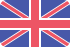 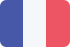 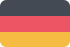 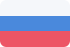 UK
France
Germany
Russia
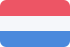 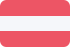 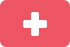 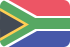 Austria
Netherlands
Switzerland
South Africa
% n Financial services n Manufacturing n Retail, distribution, and transport n Public sector n IT and telecoms n Other commercial sector
How Hitachi Data Systems Helps Customers Transform Their Business
IT-accelerated organizations use technology as a strategic asset, helping them derive intelligence and mobilize information, enabling them to be more competitive 
Organizations that take a “Business-Defined IT” approach to information, leveraging it beyond its primary and intended use, and connecting it with other datasets, will lead the way with innovation, and benefit from the creation of new revenue streams. 
Through its solutions portfolio, Hitachi Data Systems is enabling IT departments to implement infrastructure that is always available, automated, and agile 
Hitachi Data Systems Continuous Cloud Infrastructure solutions can drive IT efficiency through a responsive, software-rich architecture that can quickly react to changing needs without continual redesign and disruption
Hitachi Data Systems uses the following approaches to help organizations transform their business 
Service driven-approach through service catalogs where application owners can shop for the right IT service level according to application requirements, desired business outcomes, and budget considerations
Software-defined methods to abstract the complexity of IT and automate its deployment according to application and business needs
Big Data optimization, which gets an organization's infrastructure and data ready to analyze information through intelligent content from dynamic interconnections between machines and people, using modern analytics techniques 
Cloud delivery for flexible consumption and deployment based on Continuous Cloud Infrastructure for continuous services, automated policy-driven service levels, and unprecedented flexibility and access. Together, these capabilities give IT the agility necessary to meet defined business goals and that lead to guaranteed business outcomes
Is there really such a thing as a “guaranteed” business outcome? Suggest a different adjective, such as “successful”.
Thank You